Positioning in a multi-Global Navigation Satellite Systems (GNSS) World
Jacob Heck
December 14, 2017
NGS Webinar Series
14 December 2017
Positioning in a multi-GNSS World
1
About me
Geodesist at NOAA’s National Geodetic Survey since 2016.
Previously a graduate research associate at The Ohio State University as well as a surveyor in private industry and for county and state governments.
Ph.D. Candidate in Geodetic Science at Ohio State.
M.S. in Geodetic Science from Ohio State.
B.S. in Surveying Engineering from Michigan Technological University in Houghton, Michigan.
14 December 2017
Positioning in a multi-GNSS World
2
Outline
Overview of the history of GNSS
Describe the different constellations
Advantages/challenges of a multi-constellation solution
Show some examples of improvements when using extra satellites
14 December 2017
Positioning in a multi-GNSS World
3
GNSS Timeline
1960
1970
1980
1990
2000
2010
2020
1960: First Transit satellite launched
1982: First GLONASS satellite launched
2001: GLONASS only has 6 satellites
1994: International GPS Service (IGS) forms
1995: GPS, GLONASS fully operational
1978: First GPS satellite launched
1983: First Network GPS project, Summit County, Ohio
14 December 2017
Positioning in a multi-GNSS World
4
GNSS Timeline
2000
2010
2020
2020: Galileo and BeiDou constellations expected to be complete
2016: Galileo declared initially operational
2011: GLONASS fully operational (again)
2003: First GLONASS-M satellite launched
2007: First BeiDou satellite launched
2017: 113 GNSS satellites in the sky, multi-GNSS smartphones fit in your pocket
2005: First Galileo satellite launched
2011: BeiDou initially operational over the Asia-Pacific Region
14 December 2017
Positioning in a multi-GNSS World
5
[Speaker Notes: Google Pixel 2 has GPS+GLO+GAL+BDS+QZSS]
GNSS Timeline
1960
1970
1980
1990
2000
2010
2020
GPS
31
GLONASS
24
GALILEO
27
BEIDOU
35
QZSS
4
NAVIC
7
14 December 2017
Positioning in a multi-GNSS World
6
The Constellations
14 December 2017
Positioning in a multi-GNSS World
7
[Speaker Notes: 4 Galileo satellites were just launched on Tuesday.  MEO – Medium Earth Orbit; GEO – Geostationary Earth Orbit; IGSO – Inclined Geo-Synchronous Orbit]
GPS Signals
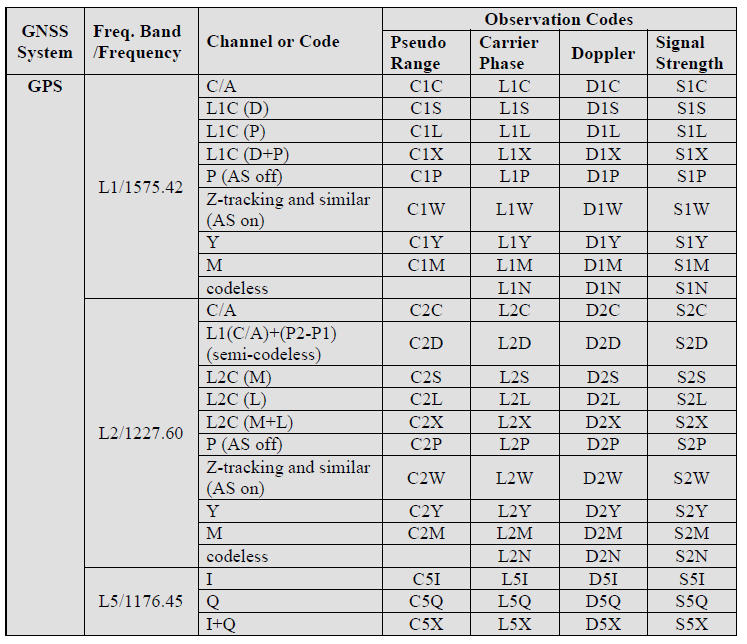 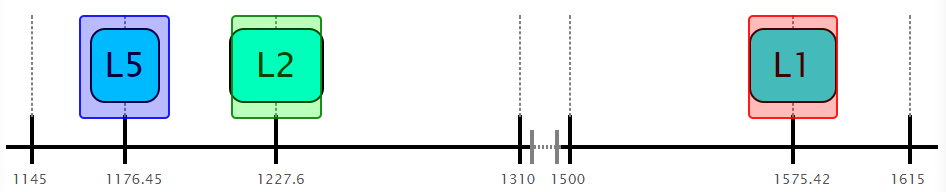 14 December 2017
Positioning in a multi-GNSS World
8
https://www.labsat.co.uk/
GLONASS Signals
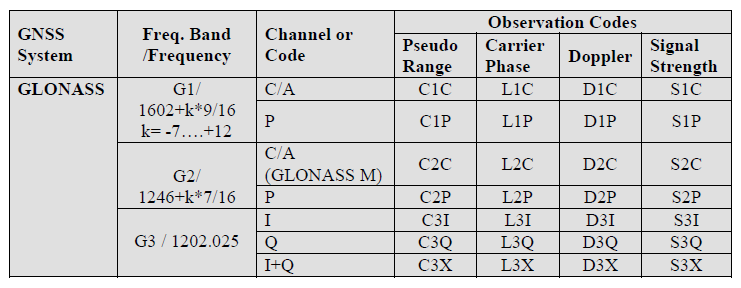 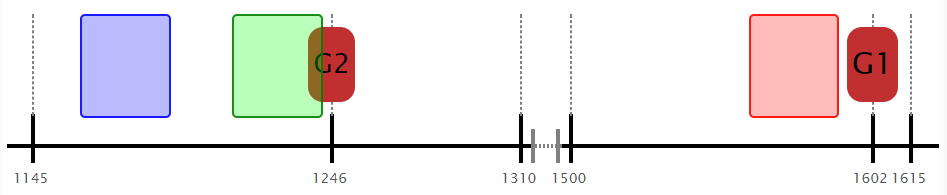 14 December 2017
Positioning in a multi-GNSS World
9
https://www.labsat.co.uk/
Galileo Signals
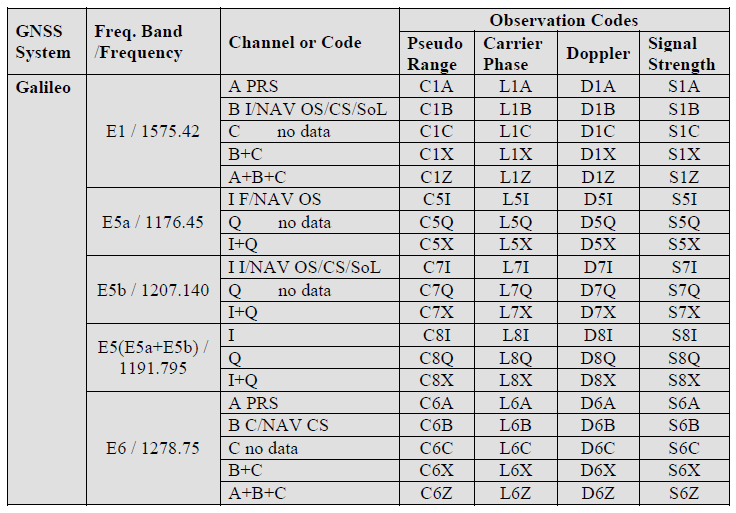 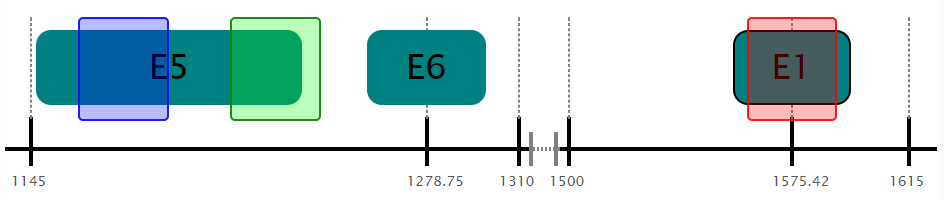 14 December 2017
Positioning in a multi-GNSS World
10
https://www.labsat.co.uk/
BeiDou Signals
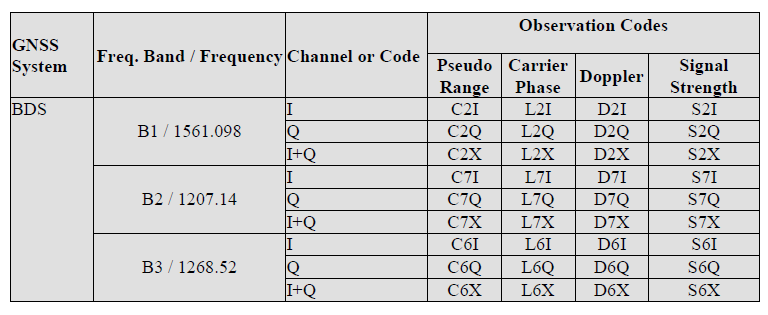 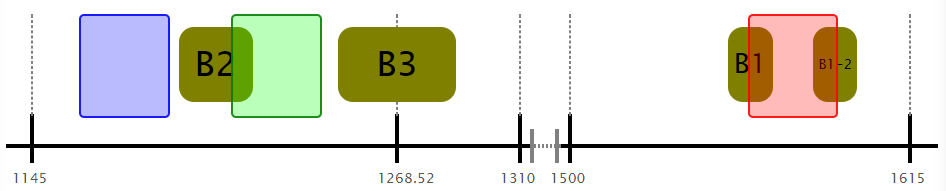 14 December 2017
Positioning in a multi-GNSS World
11
https://www.labsat.co.uk/
QZSS Signals
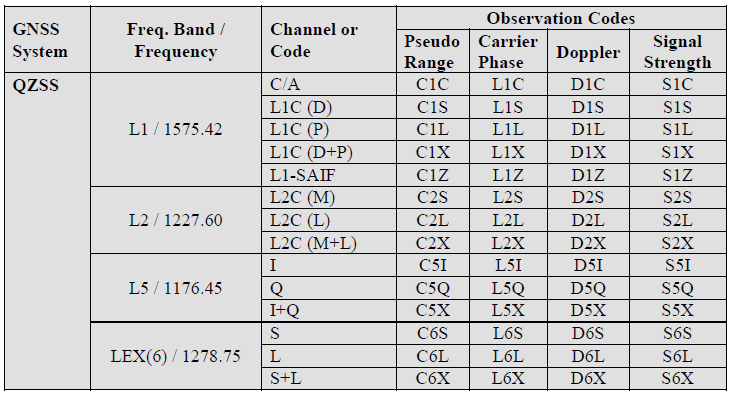 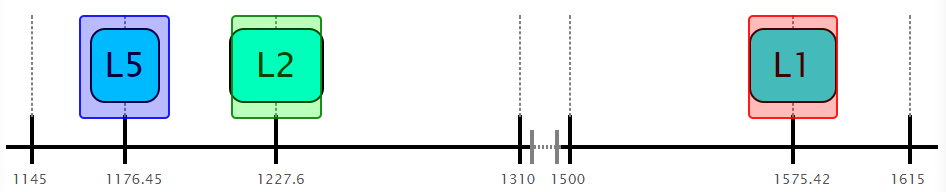 14 December 2017
Positioning in a multi-GNSS World
12
https://www.labsat.co.uk/
NavIC Signals
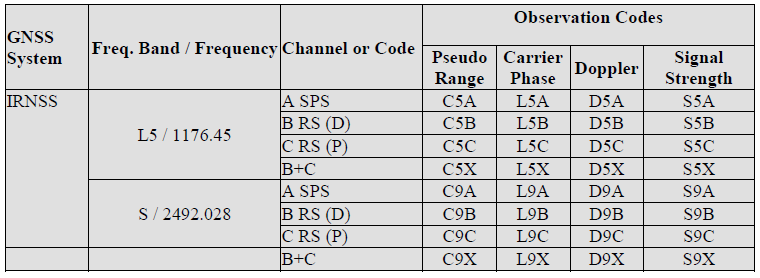 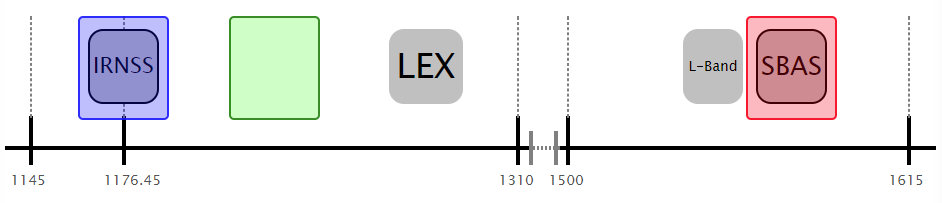 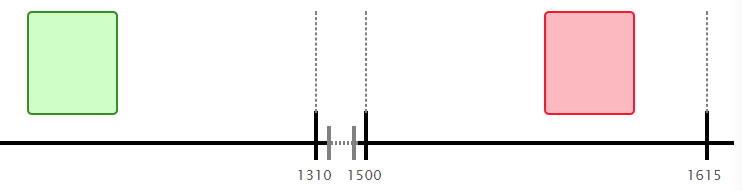 14 December 2017
Positioning in a multi-GNSS World
13
https://www.labsat.co.uk/
[Speaker Notes: NAVigation with Indian Constellation
Formerly called IRNSS (Indian Regional Navigation Satellite System)]
GNSS Signals
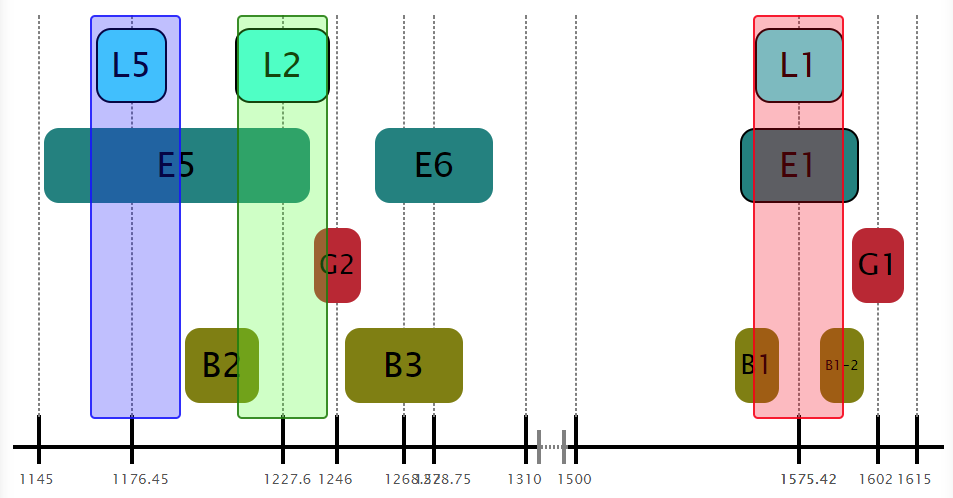 14 December 2017
Positioning in a multi-GNSS World
14
https://www.labsat.co.uk/
[Speaker Notes: NAVigation with Indian Constellation
Formerly called IRNSS (Indian Regional Navigation Satellite System)]
Now we have
7 constellations each with 2-5 available wavelengths 
Over 200 observables!
Currently: 113 satellites
Planned: 130 satellites
14 December 2017
Positioning in a multi-GNSS World
15
How GNSS works in 5 slides. (1/5)
A GNSS satellite passes overhead broadcasting a signal:
I’m SV 1 at XYZ1 (1) at Time1(1).
I’m SV 1 at XYZ1 (2) at Time1(2).
I’m SV 1 at XYZ1 (3) at Time1(3).
•
•
•
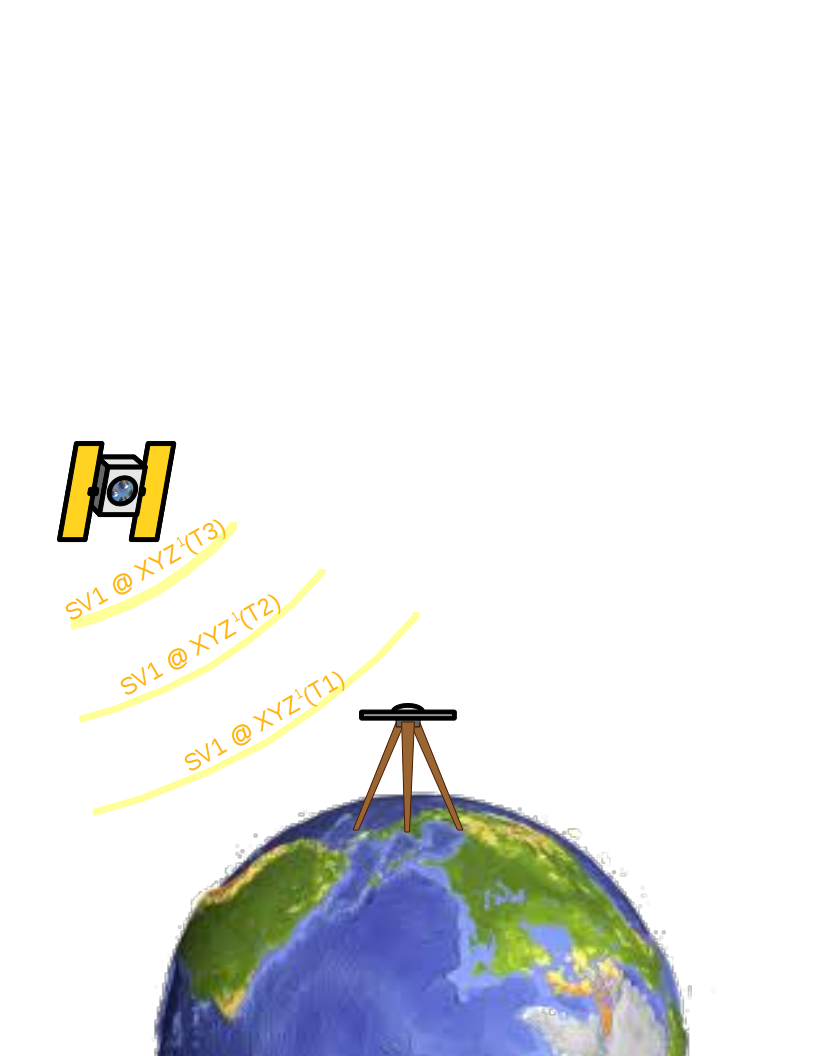 14 December 2017
Positioning in a multi-GNSS World
16
[Speaker Notes: Note that we’re introducing some symbols. Superscript numbers will represent satellites.]
How GNSS works in 5 slides. (2/5)
At the same time, other satellites are saying:
I’m SV 2 at XYZ2 (1) at Time2(1).		I’m SV 3 at XYZ3 (1) at Time3(1).
I’m SV 2 at XYZ2 (2) at Time2(2). 		I’m SV 3 at XYZ3 (1) at Time3(2).
I’m SV 2 at XYZ2 (3) at Time2(3).		I’m SV 3 at XYZ3 (1) at Time3(3).
•											•
•											•
•											•
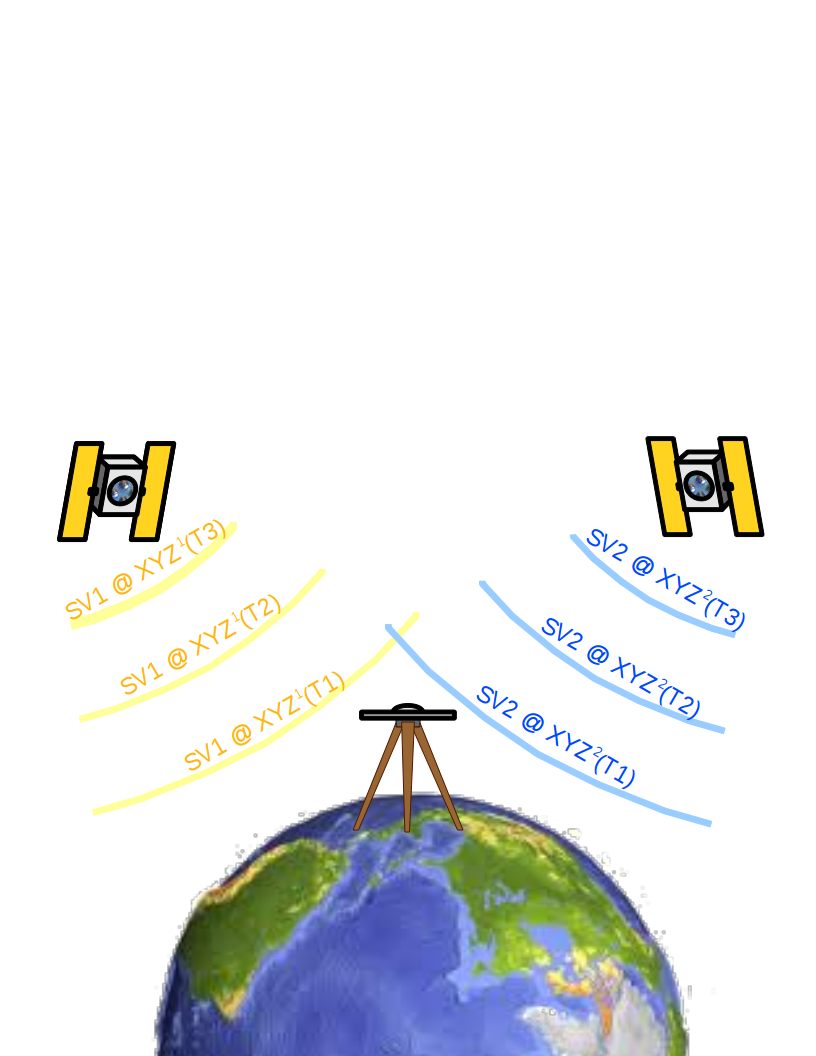 14 December 2017
Positioning in a multi-GNSS World
17
How GNSS works in 5 slides. (3/5)
Your receiver hears all this just a fraction of a second later: 
SV 1 said its at XYZ1 (1) at Time1(1), but I think it is TimeA(1).
SV 2 said its at XYZ2 (1) at Time2(1), but I think it is TimeA(1).
SV 3 said its at XYZ3 (1) at Time3(1), but I think it is TimeA(1).
•
•
•
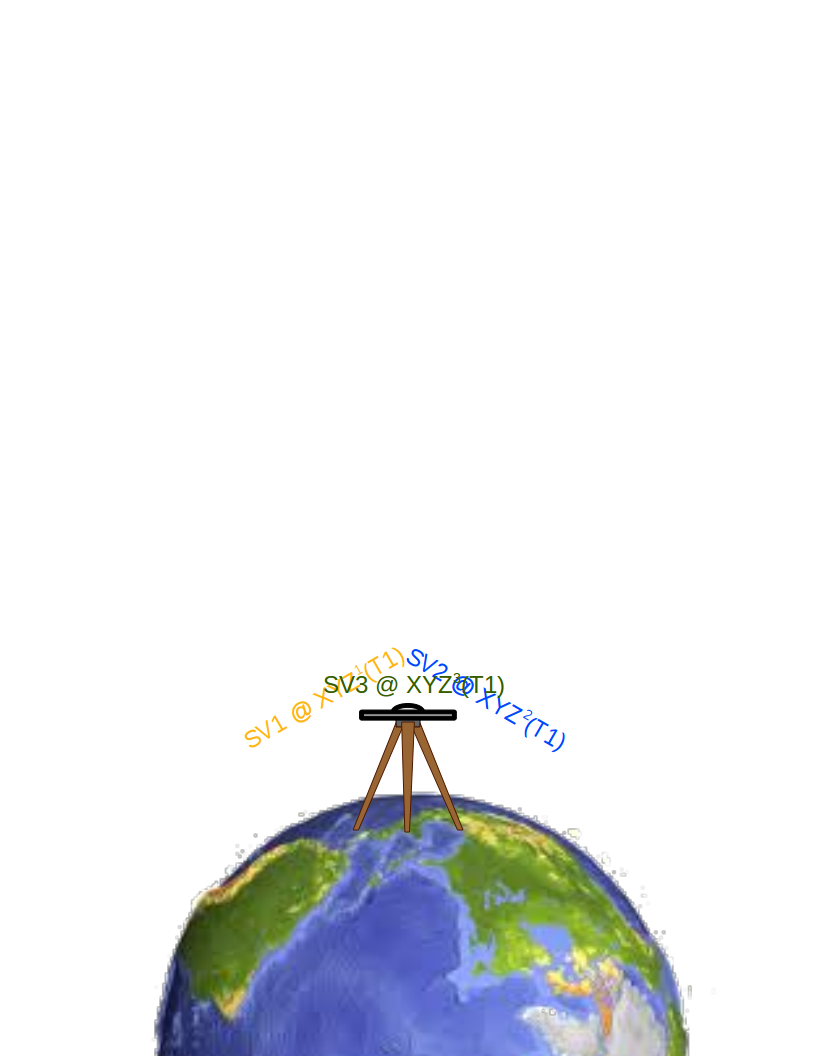 14 December 2017
Positioning in a multi-GNSS World
18
[Speaker Notes: More symbols. Subscript letters represent receivers.]
How GNSS works in 5 slides. (4/5)
Your receiver knows that these signals are travelling at the speed of light, c, so it starts doing a some math:
c × (TimeA(1) – Time1(1)) means I’m RangeA1(1) from XYZ1(1).
c × (TimeA (1) – Time2(1)) means I’m RangeA2(1) from XYZ2(1).
c × (TimeA (1) – Time3(1)) means I’m RangeA3(1) from XYZ3(1).
•
•
•
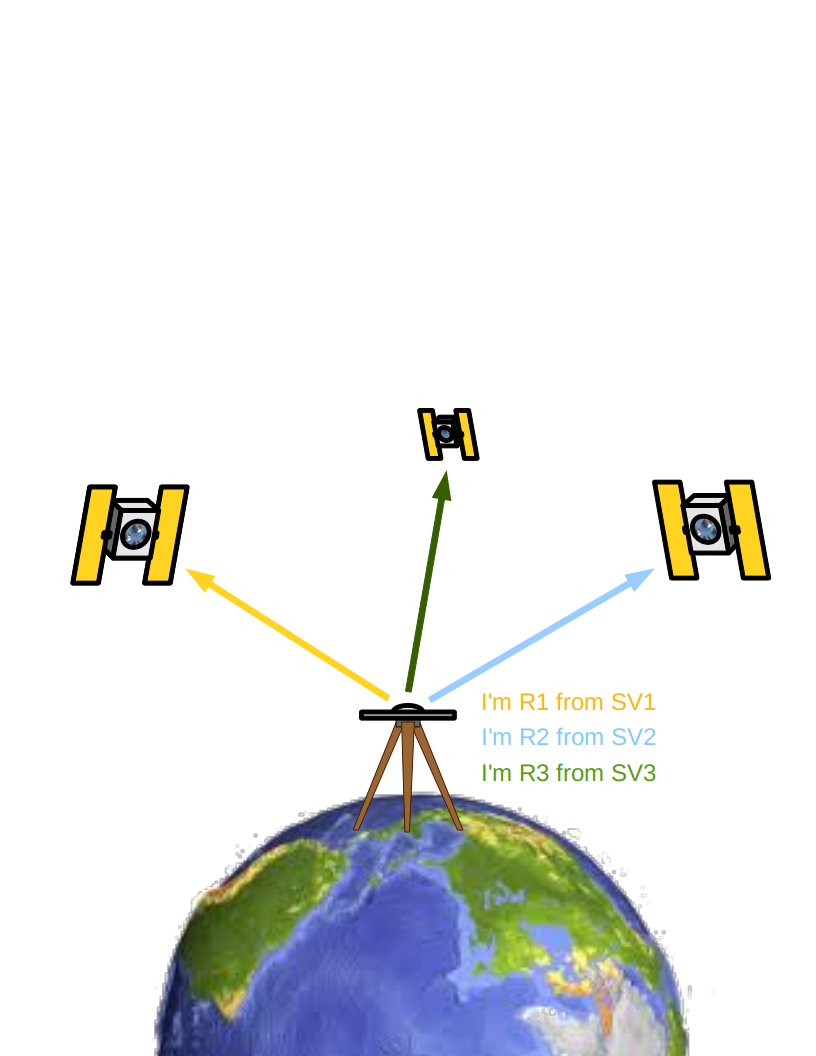 14 December 2017
Positioning in a multi-GNSS World
19
How GNSS works in 5 slides. (5/5)
If your receiver has enough ranges, then it can compute its position: XYZA(1) at time TimeA(1). Repeat ad nauseum.
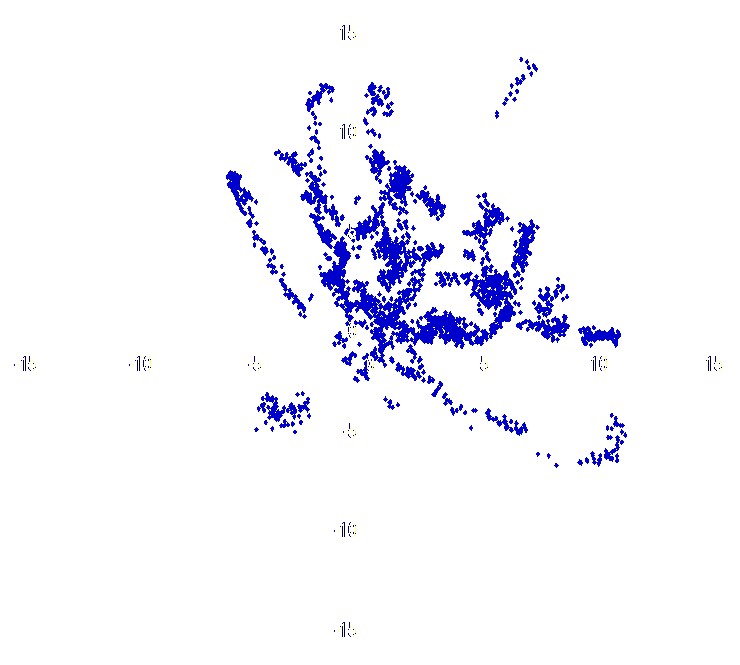 14 December 2017
Positioning in a multi-GNSS World
20
How is this going to improve my positioning?
14 December 2017
Positioning in a multi-GNSS World
21
Dilution of Precision (DOP)
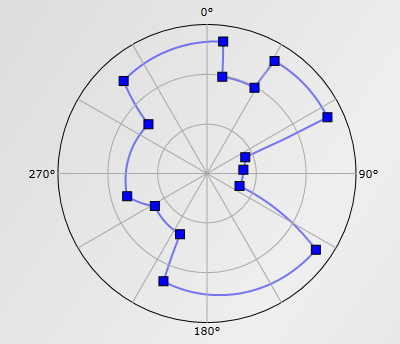 Obstruction diagram
14 December 2017
Positioning in a multi-GNSS World
22
[Speaker Notes: DOP is a factor that multiplies the uncertainty associated with User Equivalent Range Error.  For example, a DOP of about 2 doubles the uncertainty associated with UERE.  Therefore, low DOP is good and high DOP is bad.  DOP values greater than 6 are really bad and should not be used for surveying.  PDOP values of 1-2 are really good for a solution

On the obstruction diagram, areas between the outer gray circle and the blue segments represent obstructions of the sky.  To properly read the diagram, imagine you are lying on your back looking up at the sky.  0 degrees is north, 90 degrees is east, etc.  The concentric circles represent 0 degrees above the horizon, then 30 degrees and 60 degrees as one moves from the outside in.  The center of the plot is at 90 degrees elevation.]
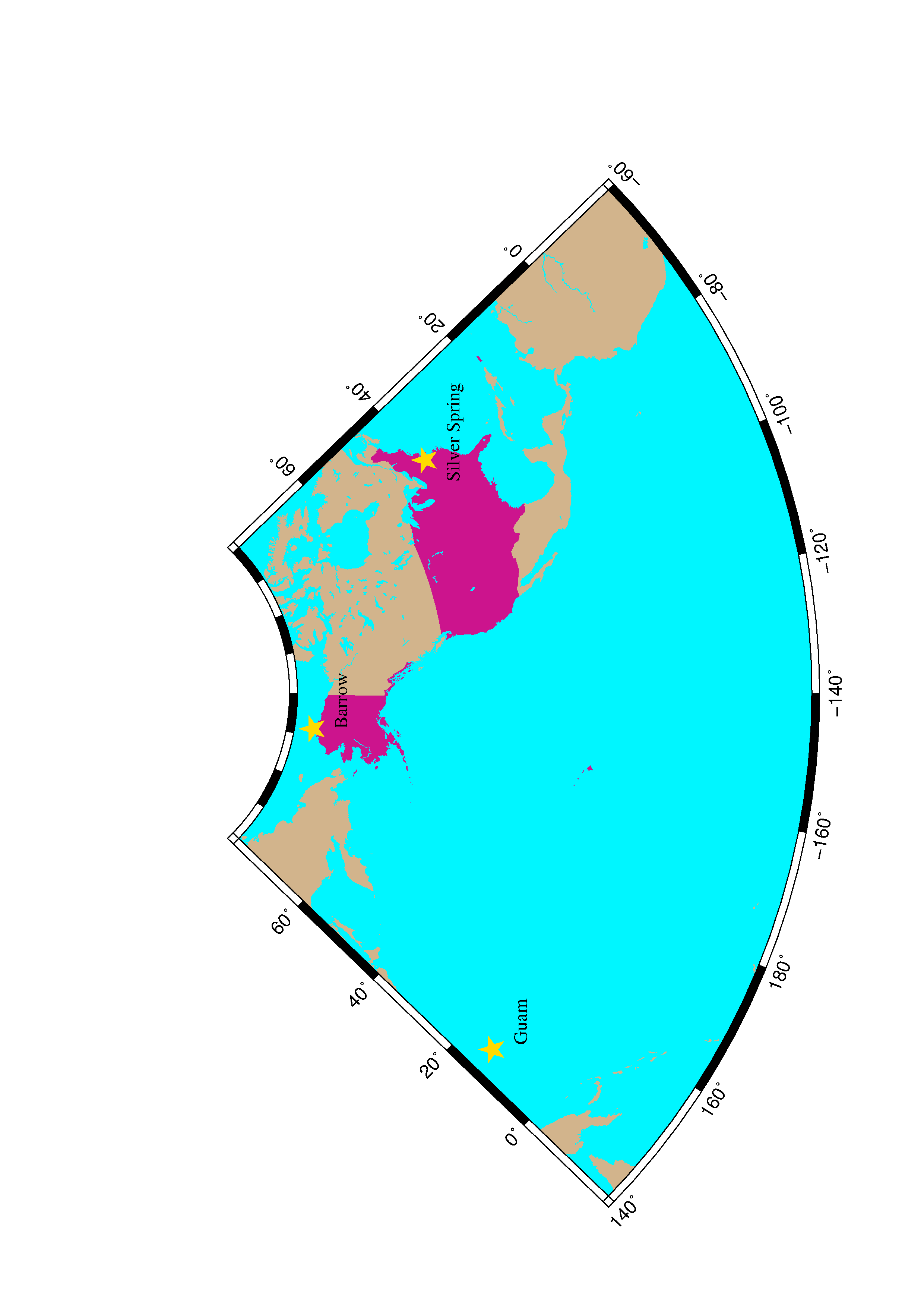 14 December 2017
Positioning in a multi-GNSS World
23
[Speaker Notes: Study will first show a 10-deg cut-off, 24 hours beginning at UTC midnight Dec. 13, 2017, at a location in Silver Spring, MD (mid-latitude), Barrow, AK (high-latitude), and Guam (low-latitude) and then show a sky full of obstructions at Low-latitude

Silver Spring  -77.03 38.99
Barrow -156.47 71.39
Guam 144.80 13.48]
Mid-latitude, no obstructions10 degree mask
14 December 2017
Positioning in a multi-GNSS World
24
Satellite Elevation
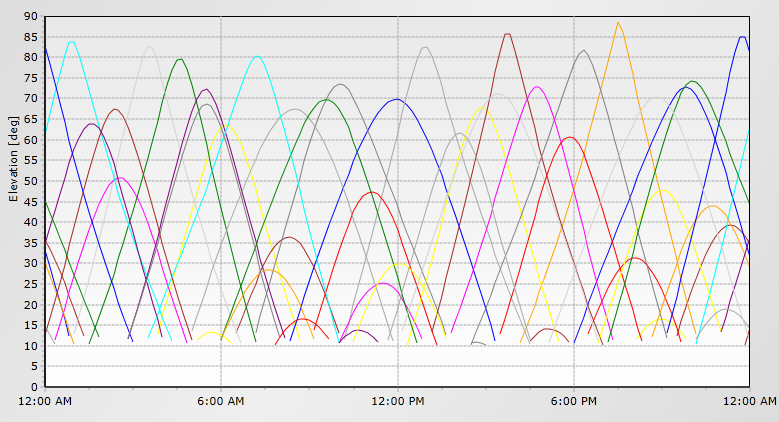 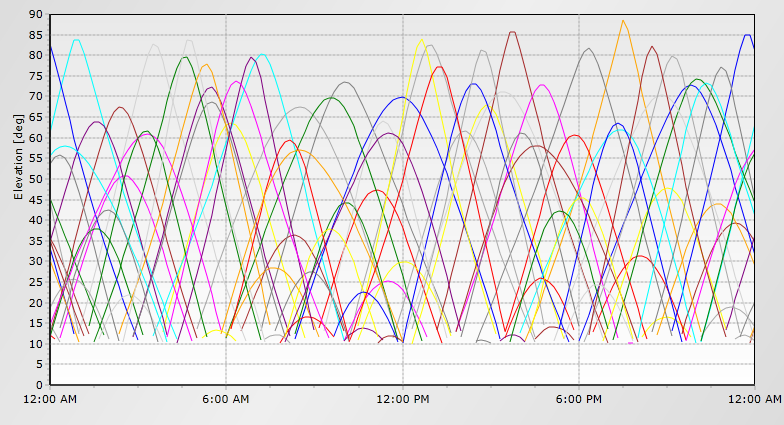 GPS only
GPS+GLO
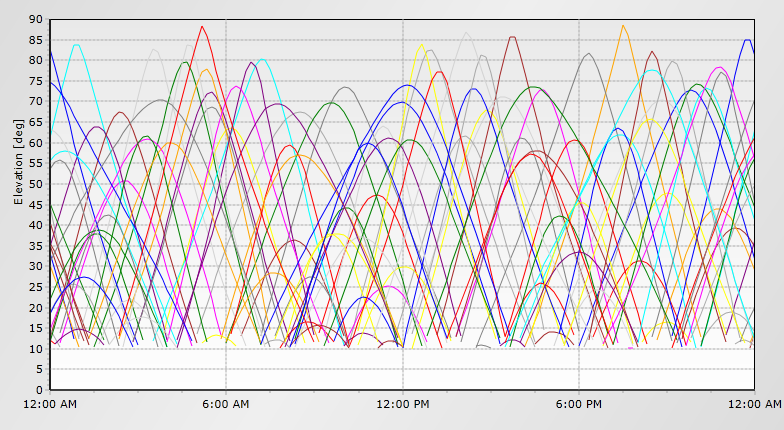 GPS+GLO+GAL+BDS+QZSS
http://www.gnssplanningonline.com/
14 December 2017
Positioning in a multi-GNSS World
25
Satellite Visibility
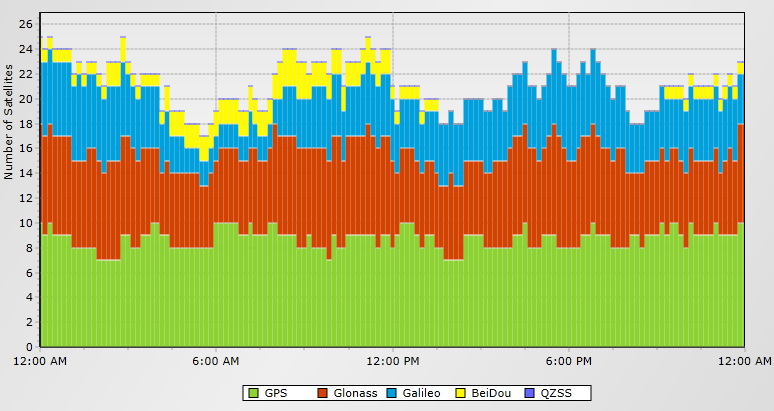 GPS+GLO+GAL+BDS+QZSS
GPS only
GPS+GLO
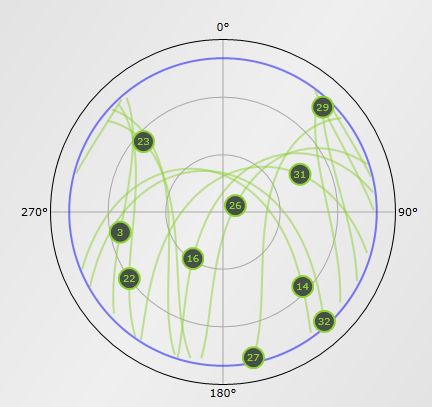 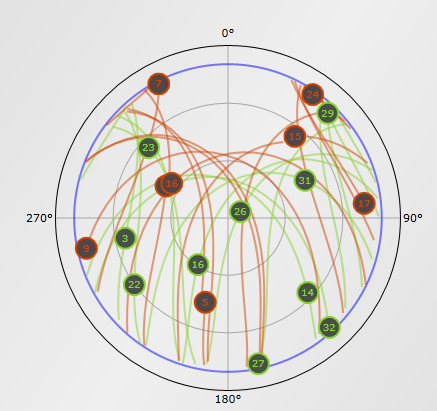 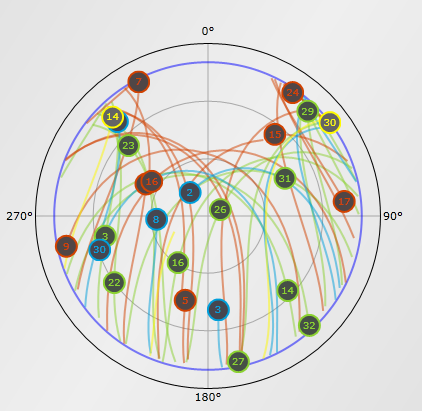 14 December 2017
Positioning in a multi-GNSS World
26
http://www.gnssplanningonline.com/
[Speaker Notes: Mid-latitude,, 10 degree mask]
DOP
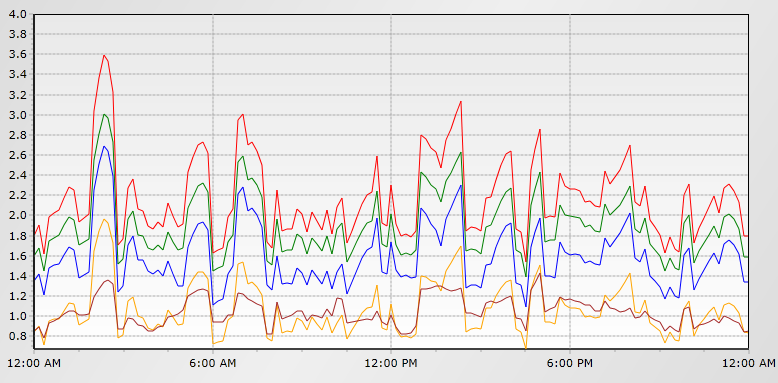 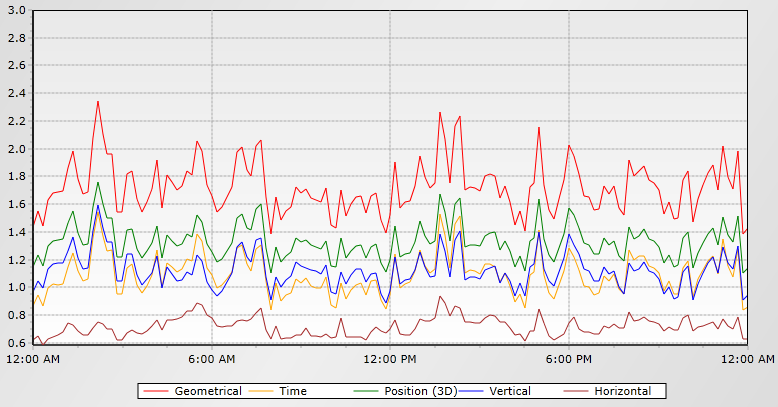 GPS only
GPS+GLO
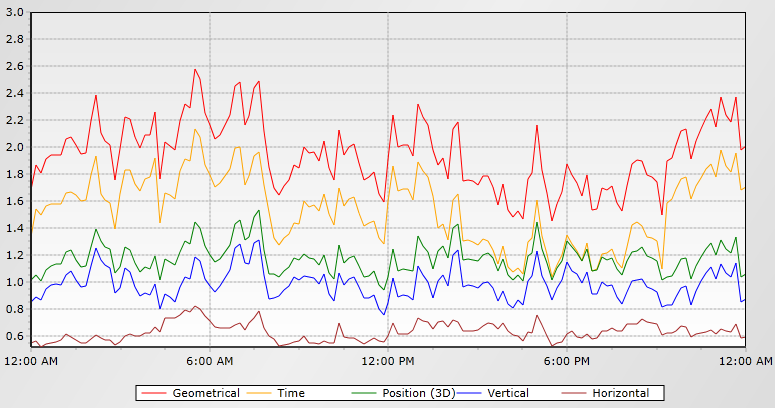 GPS+GLO+GAL+BDS+QZSS
14 December 2017
Positioning in a multi-GNSS World
27
http://www.gnssplanningonline.com/
[Speaker Notes: Mid-latitude,, 10 degree mask]
High-latitude, no obstructions10 degree mask
14 December 2017
Positioning in a multi-GNSS World
28
Satellite Elevation
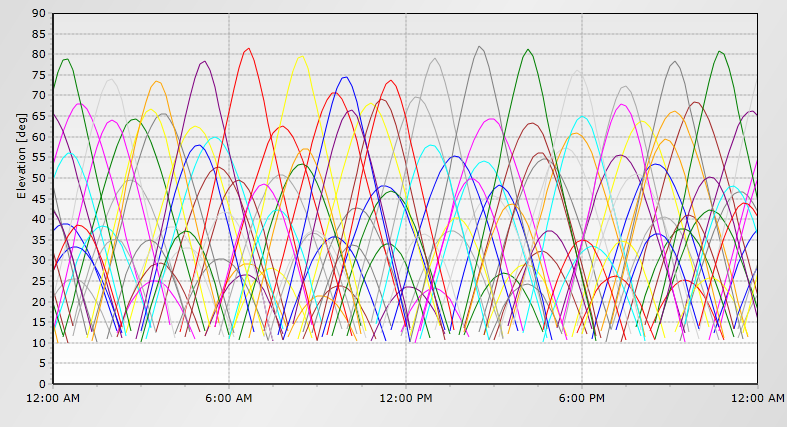 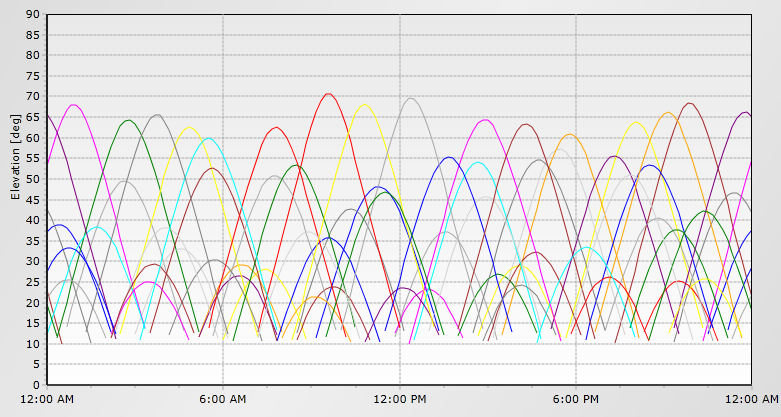 GPS only
GPS+GLO
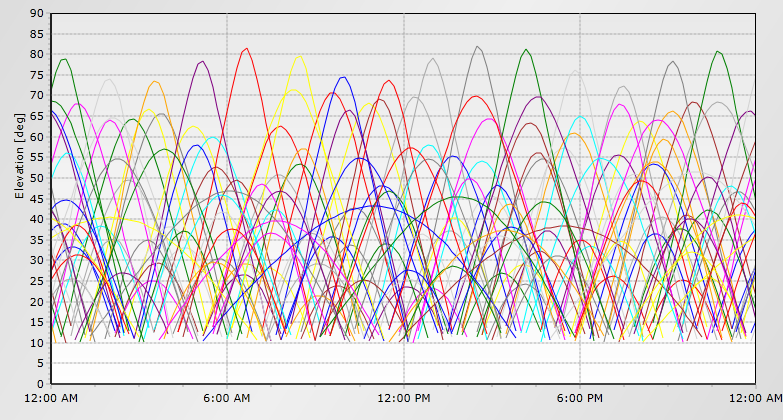 GPS+GLO+GAL+BDS+QZSS
14 December 2017
Positioning in a multi-GNSS World
29
http://www.gnssplanningonline.com/
[Speaker Notes: High latitude, 10 degree mask]
Satellite Visibility
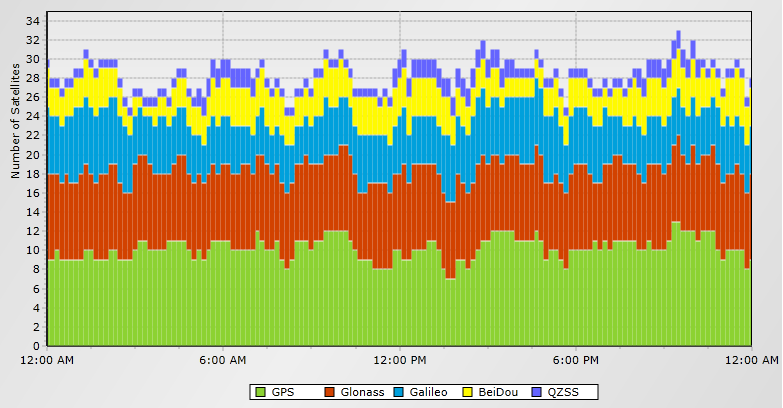 GPS+GLO+GAL+BDS+QZSS
GPS only
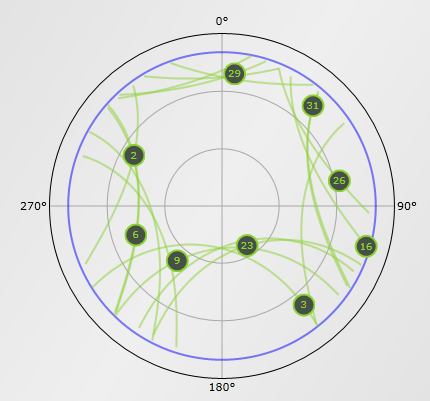 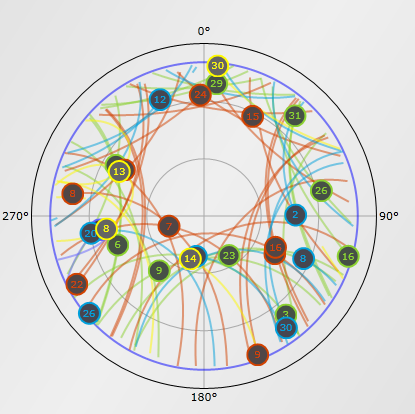 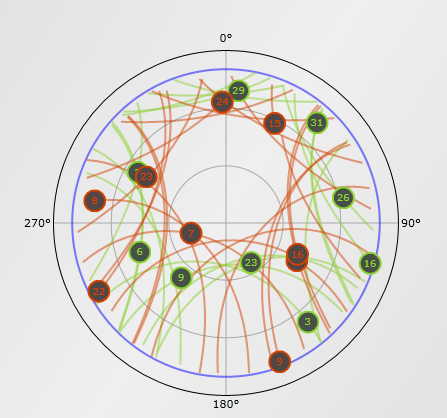 GPS+GLO
14 December 2017
Positioning in a multi-GNSS World
30
http://www.gnssplanningonline.com/
[Speaker Notes: High latitude, 10 degree mask]
DOP
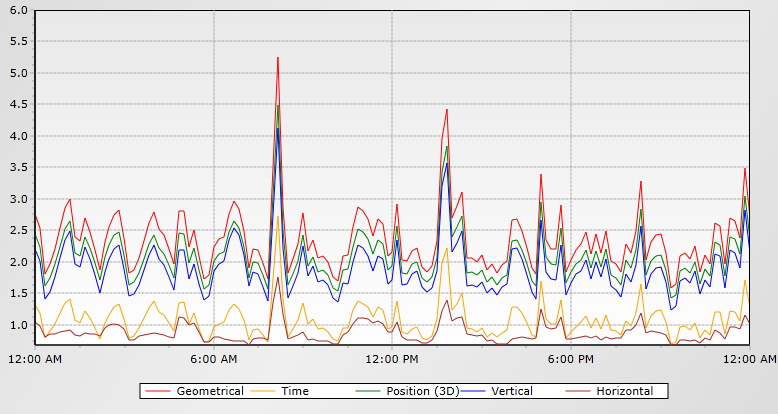 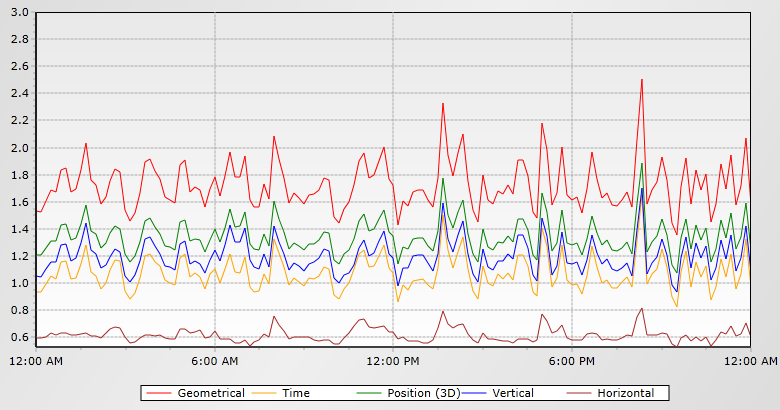 GPS only
GPS+GLO
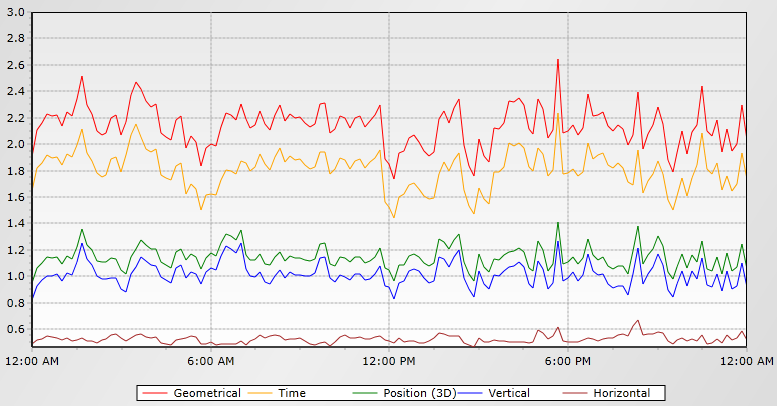 GPS+GLO+GAL+BDS+QZSS
14 December 2017
Positioning in a multi-GNSS World
31
http://www.gnssplanningonline.com/
[Speaker Notes: High latitude, 10 degree mask]
Low-latitude, no obstructions10 degree mask
14 December 2017
Positioning in a multi-GNSS World
32
Satellite Position
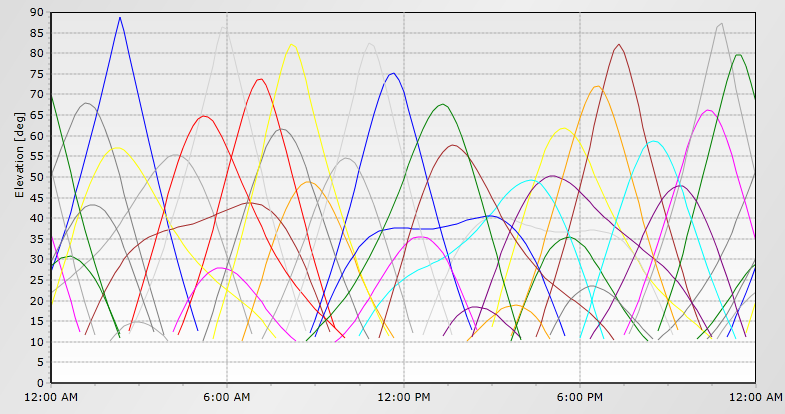 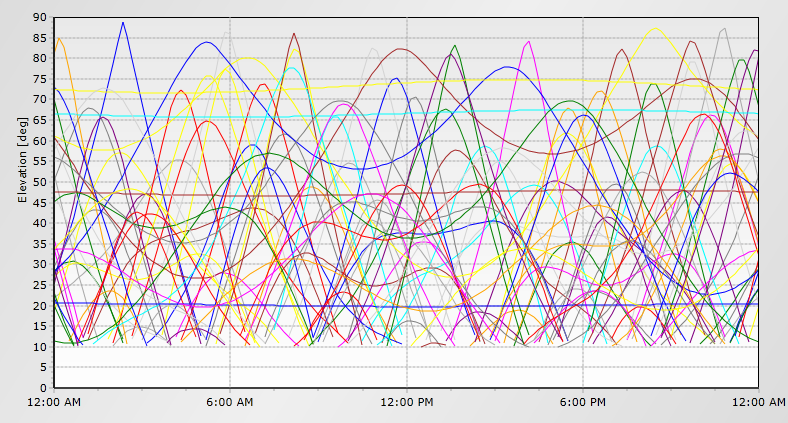 GPS+GLO+GAL+BDS+QZSS
GPS only
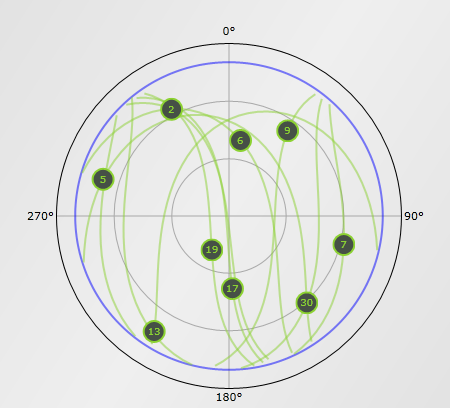 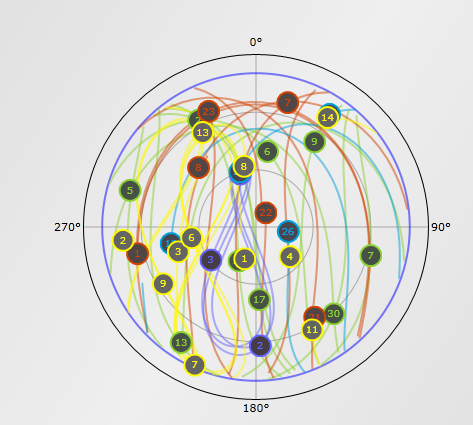 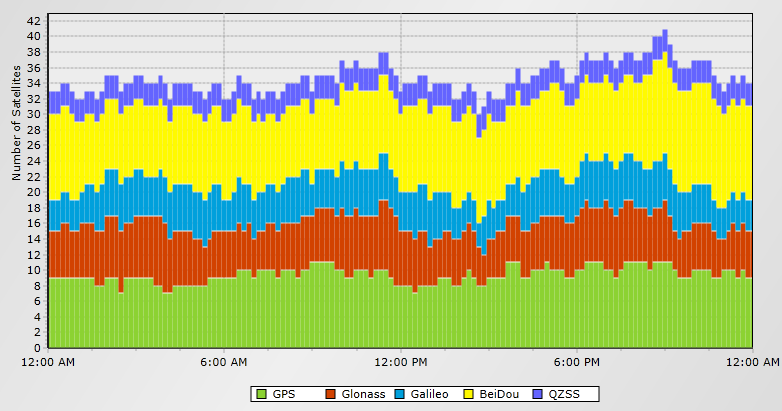 14 December 2017
Positioning in a multi-GNSS World
33
http://www.gnssplanningonline.com/
[Speaker Notes: Low latitude, 10 degree mask]
Why does Guam see so many satellites?
BeiDou
QZSS
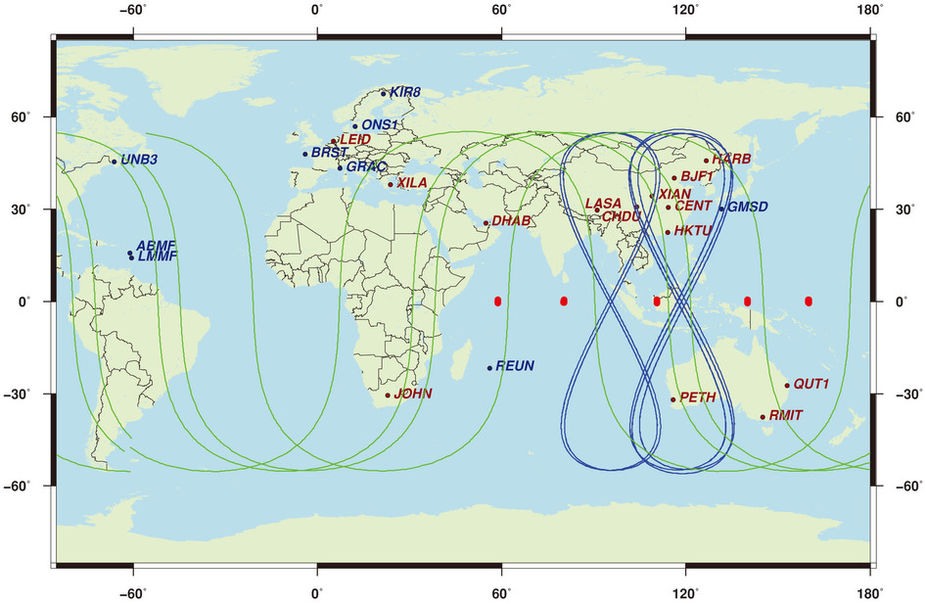 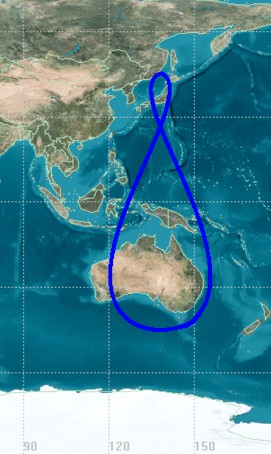 http://www.navipedia.net/index.php/QZSS
Lou et al 2014
14 December 2017
Positioning in a multi-GNSS World
34
[Speaker Notes: Low latitude, 10 degree mask]
DOP
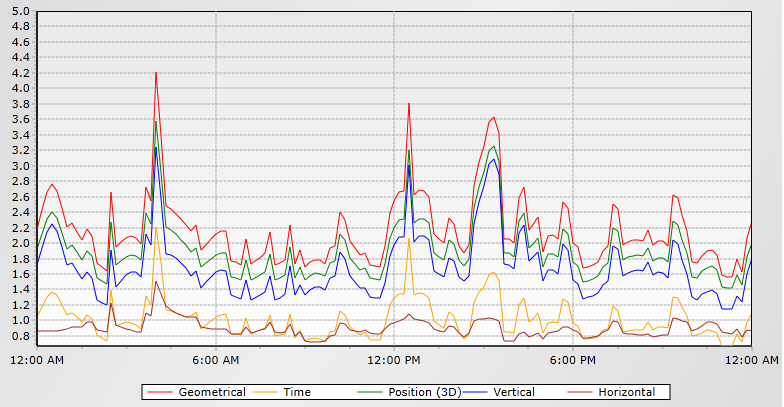 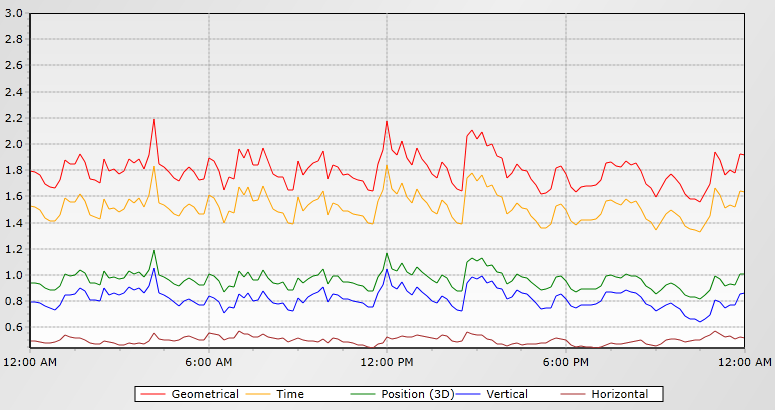 GPS only
GPS+GLO+GAL+BDS+QZSS
http://www.gnssplanningonline.com/
14 December 2017
Positioning in a multi-GNSS World
35
[Speaker Notes: Low latitude, 10 degree mask]
Low-latitude, with obstructions
14 December 2017
Positioning in a multi-GNSS World
36
Obstruction Diagram
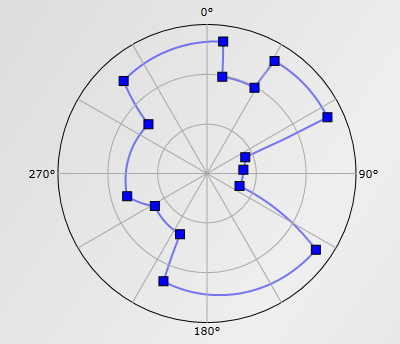 http://www.gnssplanningonline.com/
14 December 2017
Positioning in a multi-GNSS World
37
Satellite Elevation
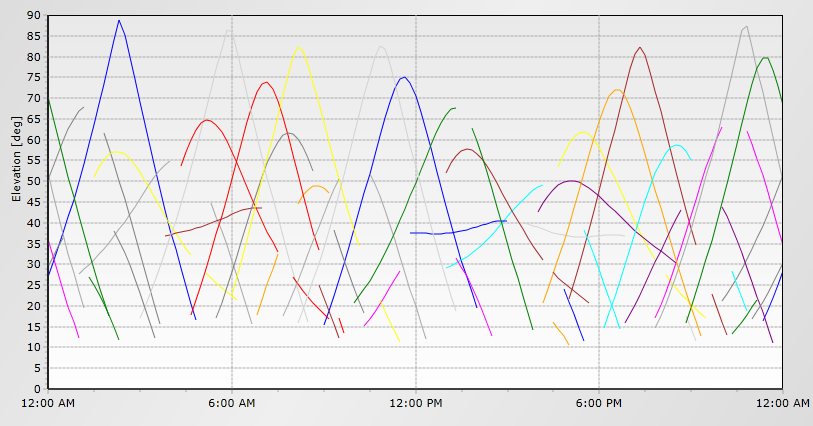 GPS only
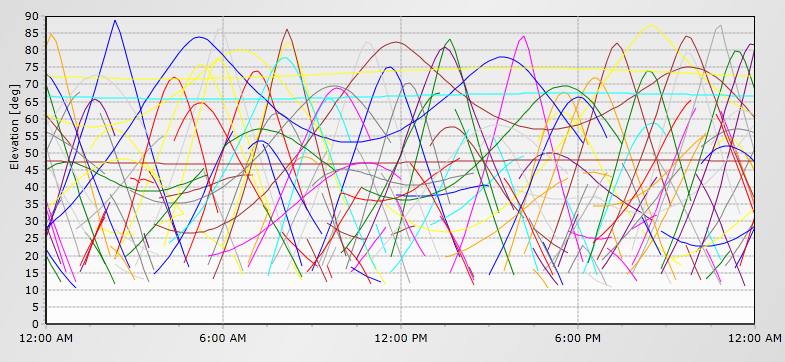 GPS+GLO+GAL+BDS+QZSS
http://www.gnssplanningonline.com/
14 December 2017
Positioning in a multi-GNSS World
38
[Speaker Notes: Low latitude with obstructions (Guam, N13.48 E144.80)]
Satellite Visibility
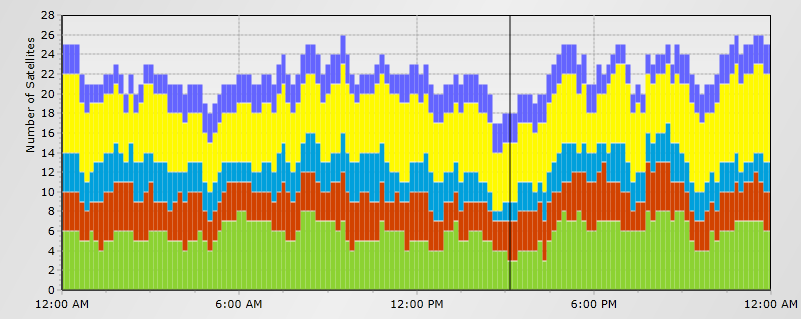 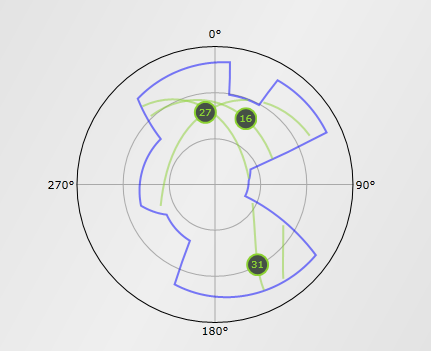 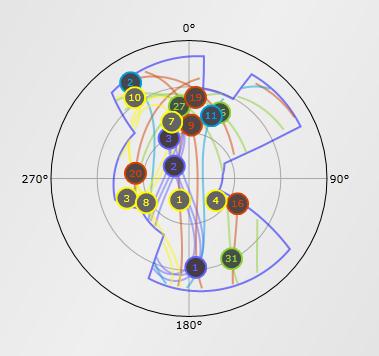 GPS only
GPS+GLO+GAL+BDS+QZSS
http://www.gnssplanningonline.com/
14 December 2017
Positioning in a multi-GNSS World
39
[Speaker Notes: Low latitude with obstructions (Guam, N13.48 E144.80)]
DOP
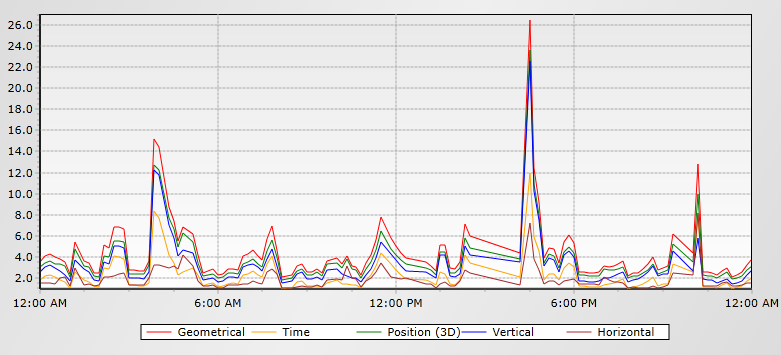 GPS only
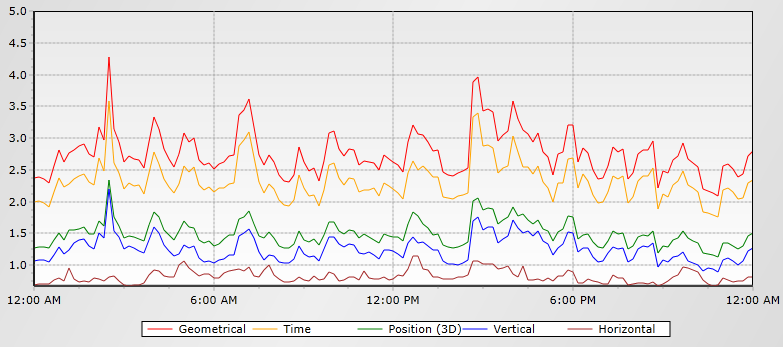 GPS+GLO+GAL+BDS+QZSS
Maximum PDOP: 2.4
http://www.gnssplanningonline.com/
14 December 2017
Positioning in a multi-GNSS World
40
[Speaker Notes: Low latitude with obstructions (Guam, N13.48 E144.80)]
GPS+GLONASS RMSE results
From Gillins 2017
14 December 2017
Positioning in a multi-GNSS World
41
[Speaker Notes: This is from Dan Gillins’ presentation from November 9, 2017.]
Convergence Times
From Cai et al 2017
14 December 2017
Positioning in a multi-GNSS World
42
[Speaker Notes: FTNA is an IGS station in the French Polynesia, SEYG is an IGS station in the Seychelles in the Indian Ocean]
DOP
From Cai et al 2017
14 December 2017
Positioning in a multi-GNSS World
43
Software Development Challenges
Inter-system biases
Inter-frequency biases
Availability of precise data products
Reference system differences, scale factors
Time system differences (Leap seconds)
Data formats
Orbit modeling 
Antenna phase models
14 December 2017
Positioning in a multi-GNSS World
44
[Speaker Notes: Every satellite system is designed differently so orbits and forces that affect those orbits need to be modeled independently.

GLONASS is FDMA (frequency division multiple access) whereas the other GNSSs are CDMA (code division multiple access).  The next generation of GLONASS, GLONASS-K, will be CDMA as well as FDMA]
Challenges for the user
Bigger files
Software, hardware must be up to date
Resources to keep this online
14 December 2017
Positioning in a multi-GNSS World
45
Summary
By 2020, the sky will be very full
NGS currently only has GPS capability
Using more satellites, convergence times, sky coverage, and DOP will improve
14 December 2017
Positioning in a multi-GNSS World
46
Acknowledgements
Thanks to Andria Bilich, Steve Hilla, Mark Schenewerk, Xiaopeng Li for your help with this presentation
14 December 2017
Positioning in a multi-GNSS World
47
References
http://www.gnssplanningonline.com
https://www.labsat.co.uk/index.php/en/applications/labsat-frequency-guide
Cai, C.; Gong, Y.; Gao, Y.; Kuang, C. An Approach to Speed up Single-Frequency PPP Convergence with Quad-Constellation GNSS and GIM. Sensors 2017, 17, 1302.
Gillins, D (2017) Deriving High-accuracy Ellipsoid Heights Using OPUS-Projects.  NGS Webinar Series
Lou YD, Liu Y, Shi C, Yao XG, Zheng F (2014) Precise orbit determination of BeiDou constellation based on BETS and MGEX network. Sci Rep 4:4692.
14 December 2017
Positioning in a multi-GNSS World
48
QUEstions
14 December 2017
Positioning in a multi-GNSS World
49